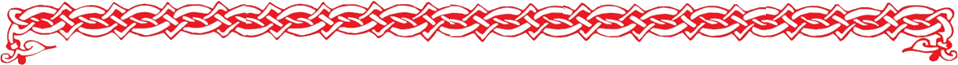 РАЗДРОБЛЕННОСТЬ РУССКИХ ЗЕМЕЛЬ
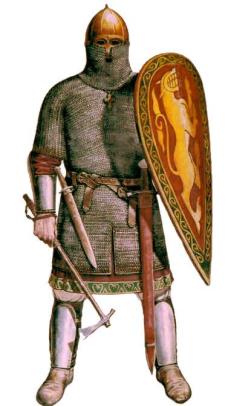 Образовательная система «Школа 2100». 
Данилов Д.Д. и др. История России. 6 класс.  § 10
Автор презентации: Казаринова Н.В. (учитель, г. Йошкар-Ола)
© ООО «Баласс», 2014.
[Speaker Notes: Адрес рисунка - http://www.varvar.ru/arhiv/slovo/images/russkie_dospehi10.jpg]
ОПРЕДЕЛЯЕМ ПРОБЛЕМУ
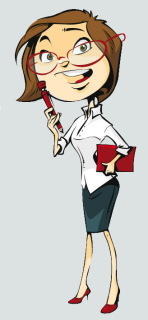 Из «Слова о погибели Русской земли» (начало XIII века 
«О светло светлая и красно украшенная земля Русская! Многими красотами дивишь ты: озёрами многими, реками и источниками местночтимыми, горами крутыми, холмами высокими, дубравами частыми, полями дивными, зверьми различными, птицами бесчисленными, городами великими, сёлами дивными, домами церковными, князьями грозными, боярами честными, вельможами многими, – всего ты исполнена, земля Русская!
…Все страны покорил Бог народу христианскому... великому князю Всеволоду, отцу его Юрию и деду Владимиру Мономаху, которым половцы детей своих пугали в колыбели. А литва из болот на свет не показывалась. А венгры каменные города укрепляли железными воротами, чтобы на них великий Владимир не ходил войной. А немцы радовались, что они далеко за синим морем».
Справочные сведения о развитии раздробленной Руси
Учёные-историки, опираясь на летописные упоминания и данные археологических раскопок, подсчитали число древнерусских городов. В конце XI века – до распада государства – на Руси было около 90 городов. После распада государства – к концу XII века – их число  увеличилось до 224. Ещё через 50 лет – к 30-м годам XIII века – на Руси было уже 300 городов.
Справочные сведения о развитии раздробленной Руси
Ученые-историки, опираясь на летописные упоминания и данные археологических раскопок, подсчитали число древнерусских городов. В конце XI века – до распада государства – на Руси было около 90 городов. После распада государства – к концу XII века – их число  увеличилось до 224. Ещё через 50 лет – к 30-м годам XIII века – на Руси было уже 300 городов.
Из «Слова о погибели Русской земли» (начало XIII века )
«О светло светлая и красно украшенная земля Русская! Многими красотами дивишь ты: озёрами многими, реками и источниками местночтимыми, горами крутыми, холмами высокими, дубравами частыми, полями дивными, зверьми различными, птицами бесчисленными, городами великими, сёлами дивными, домами церковными, князьями грозными, боярами честными, вельможами многими, – всего ты исполнена, земля Русская!
…Все страны покорил Бог народу христианскому... великому князю Всеволоду, отцу его Юрию и деду Владимиру Мономаху, которым половцы детей своих пугали в колыбели. А литва из болот на свет не показывалась. А венгры каменные города укрепляли железными воротами, чтобы на них великий Владимир не ходил войной. А немцы радовались, что они далеко за синим морем».
Подтверждают ли эти факты мысль о «погибели» раздробленной Русской земли?
Как ты думаешь, какие события автор начала XIII века называет «погибелью Русской земли», сравнивая своё время со временами Владимира Мономаха?
[Speaker Notes: Анимация построена на триггерах. Щелчок по документу выводит на слайд увеличенную копию документа. Щелчок по увеличенному документу сворачивает его. Смена вопросов происходит  по щелчку на тексте вопроса. Переход на следующий слайд – щелчок за пределами текстовых блоков]
ОПРЕДЕЛЯЕМ ПРОБЛЕМУ
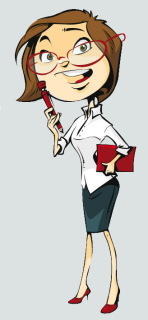 РАСПАД ГОСУДАРСТВА – ЭТО «ПОГИБЕЛЬ РУССКОЙ ЗЕМЛИ»?
ВАША ФОРМУЛИРОВКА ПРОБЛЕМЫ МОЖЕТ НЕ СОВПАДАТЬ С АВТОРСКОЙ. ПОЖАЛУЙСТА, ВЫБЕРИТЕ В КЛАССЕ ТУ ФОРМУЛИРОВКУ, КОТОРАЯ ВАМ НАИБОЛЕЕ ИНТЕРЕСНА!
[Speaker Notes: Анимация поставлена на щелчок. Вопрос исчезает, возникает авторская формулировка проблемной ситуации]
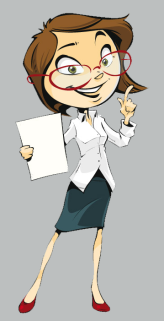 ВСПОМИНАЕМ ТО, ЧТО ЗНАЕМ
Необходимый уровень. С помощью стрелок соедини понятия с их определениями.
Повышенный уровень. Запиши пропущенные понятия. Выдели красным цветом то понятие, которое наиболее точно отражает состояние Руси после Любечского съезда князей.
[Speaker Notes: Анимация поставлена на щелчок. Происходит выцветание задания и появление таблицы. Заполнение таблицы в режиме просмотра происходит при использовании встроенных средств Microsoft PPT]
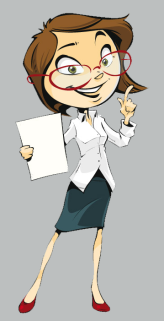 ВСПОМИНАЕМ ТО, ЧТО ЗНАЕМ
Необходимый уровень. На ленте времени отметь: дату образования Древнерусского государства (1), дату Крещения Руси (2), век расцвета Древней Руси (3), начало распада Древнерусского государства (4).
Необходимый уровень. Укажи конкретные даты, когда произошли эти события.
[Speaker Notes: Выполнение задания в режиме просмотра происходит при использовании встроенных средств Microsoft PPT]
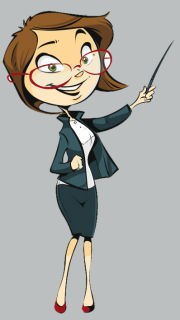 ОТКРЫВАЕМ НОВЫЕ ЗНАНИЯ
1. У каждого «отчина своя»
2. «Распалася Русская земля!»
3. Обустройство земель русских
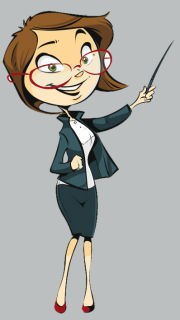 У КАЖДОГО «ОТЧИНА СВОЯ»
Повышенный уровень. Используя текст учебника (§ 10, п. 1), составь список причин распада Древнерусского государства.
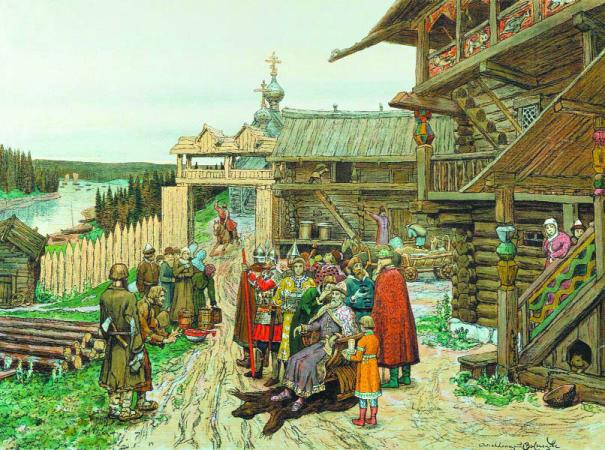 ___________
___________
___________
___________
___________
___________
___________
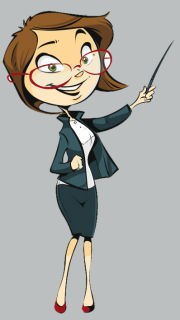 «РАСПАЛАСЯ РУССКАЯ ЗЕМЛЯ!»
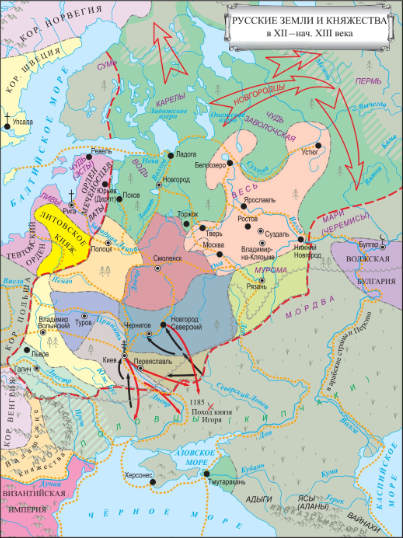 Южная Русь
Необходимый уровень. Обведи на карте красным цветом границы княжества Южной Руси, зелёным – границы Северо-Восточной Руси, синим – Юго-Западной Руси, коричневым – Северо-Западной Руси.
Северо-Восточная Русь
Юго-Западная Русь
Северо-Западная Русь
[Speaker Notes: Анимация поставлена на щелчок. Происходит выцветание задания и возникновение карты.
Выполнение задания в режиме просмотра происходит при использовании встроенных средств Microsoft PPT (Инструмент ПЕРО)]
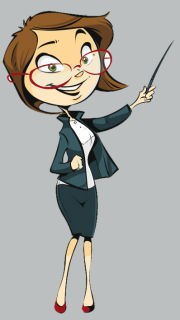 «РАСПАЛАСЯ РУССКАЯ ЗЕМЛЯ!»
УСЛОВНЫЕ ЗНАКИ
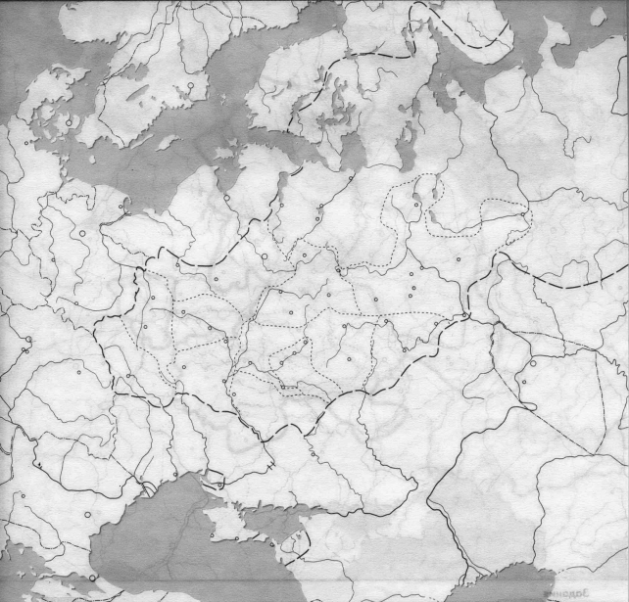 Повышенный уровень. Придумай и нанеси на карту два условных обозначения для доказательства распада Древнерусского государства. Запиши их в легенду карты.
Максимальный уровень. Придумай и нанеси на карту условные обозначения, доказывающие различия политических и торговых интересов русских земель и княжеств
Максим.
Прогр.
[Speaker Notes: Анимация построена на триггерах. Щелчок по кнопке выводит и убирает задание 
Выполнение задания в режиме просмотра происходит при использовании встроенных средств Microsoft PPT (Инструмент ПЕРО)]
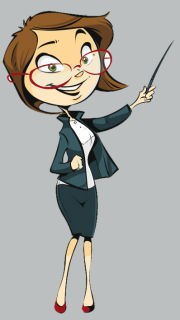 ОБУСТРОЙСТВО ЗЕМЕЛЬ РУССКИХ
Повышенный уровень. Что связывало и что разделяло княжества Южной, Юго-Западной, Северо-Западной и Северо-Восточной Руси?
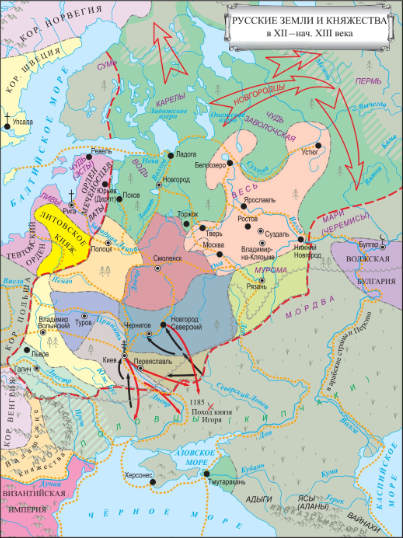 [Speaker Notes: Анимация поставлена на щелчок. Происходит выцветание задания и возникновение карты.
Выполнение задания в режиме просмотра происходит при использовании встроенных средств Microsoft PPT (Инструмент ПЕРО)]
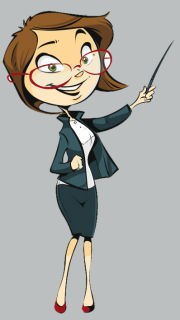 ОБУСТРОЙСТВО ЗЕМЕЛЬ РУССКИХ
Необходимый уровень. Используя текст учебника, заполни таблицу.
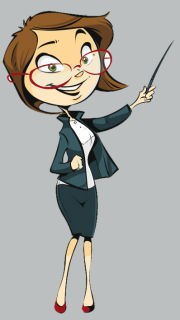 ОТКРЫВАЕМ НОВЫЕ ЗНАНИЯ
В XII веке начался распад Руси на отдельные княжества, который имел как положительные, так и отрицательные последствия для развития цивилизации
ПРИМЕНЯЕМ НОВЫЕ ЗНАНИЯ
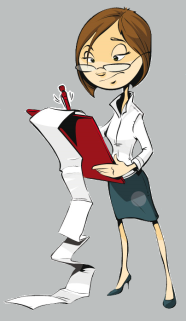 Можно ли распад Древнерусского государства считать упадком цивилизации на Руси?
Необходимый уровень. Запиши свою позицию и приведи один аргумент.
ПРИМЕНЯЕМ НОВЫЕ ЗНАНИЯ
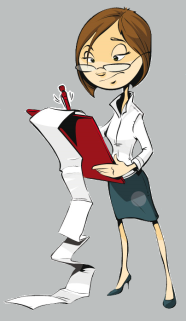 Можно ли распад Древнерусского государства считать упадком цивилизации на Руси?
Повышенный уровень. Запиши одну позицию, приведя два-три аргумента, или рассмотри событие с разных позиций, подтвердив каждую как минимум одним аргументом.
Максимальный уровень. Выполни задание на программном уровне, но используй дополнительную информацию, не изученную на уроках.
[Speaker Notes: Анимация построена на триггерах. Щелчок по блоку с заданием программного уровня  выводит на экран задание максимального уровня и наоборот.]
ПРИМЕНЯЕМ НОВЫЕ ЗНАНИЯ
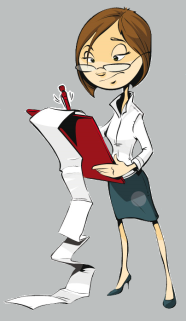 Необходимый уровень. Отметь на ленте времени красной вертикальной чертой образование Древнерусского государства, а чёрной – его распад.
Повышенный уровень. Над лентой времени подпиши дату кончины Ярослава Мудрого, даты Любечского съезда и похода, послужившего основой для «Слова о полку Игореве».
[Speaker Notes: Выполнение задания в режиме просмотра происходит при использовании встроенных средств Microsoft PPT (Инструмент ПЕРО)]